The State of Conservation in Illinois: 2022
1
Overview
2
Where to seek conservation value and ecosystem services
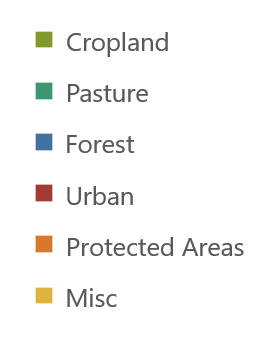 4%
4%
7%
13%
5%
67%
3
Conservation Lands Breakdown
The vast majority of protected conservation lands in the state are publicly owned, with privately held land and water making up only 5.5%. 
Across both public and private, ownership is much more common than easements.
4
Expanding the Umbrella
Areas do not have to be legally protected in order to provide a conservation benefit. 
The Conservation Reserve Program and Forestry Development Programs both partner with private landowners to ensure conservation practices on their land.
These two programs alone include roughly as much land as all formal protection combined. 
Different programs contribute to goals like biodiversity and climate mitigation in different ways
*CRP - Conservation Reserve Program, CREP - Conservation Reserve Enhancement Program, CSP - Conservation Stewardship Program, IRAP - Illinois Recreational Access Program
5
State Lands
6
Natural Land Acquisitions
7
IRAP
8
Illinois Recreational Access Program
Hunters and anglers receive access to private land through DNR leases
Landowners receive habitat management planning and financial assistance
IRAP currently enrolls 26,000 acres across 47 counties at a cost of $1,735,000
Some of this is funded through federal grants
9
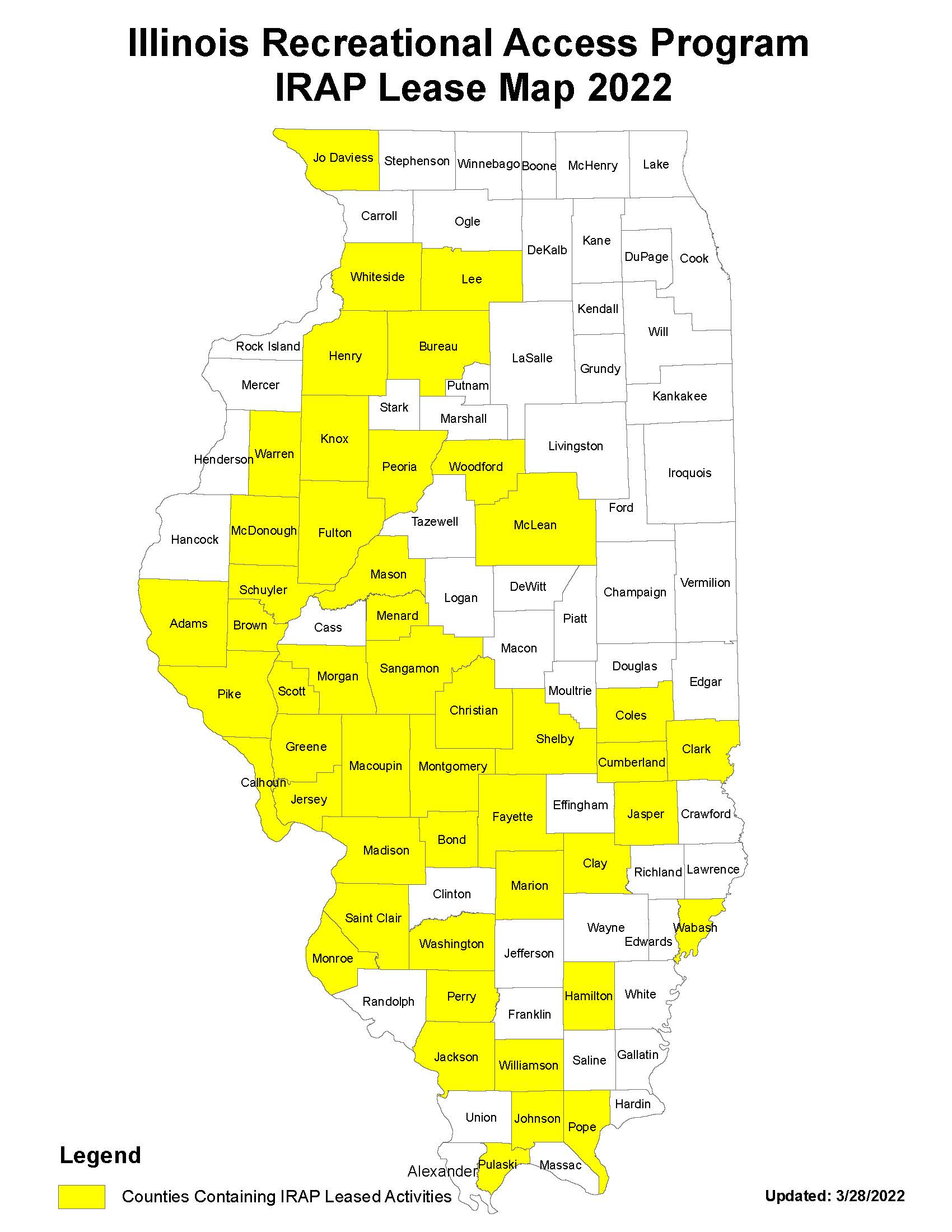 IRAP Expansion Opportunities
Targeting high-demand counties with growth bonuses
Advertising program to CRP, EQIP, and WRP landowners
Promoting the benefits of pollinator planting
10
Forestry Development
11
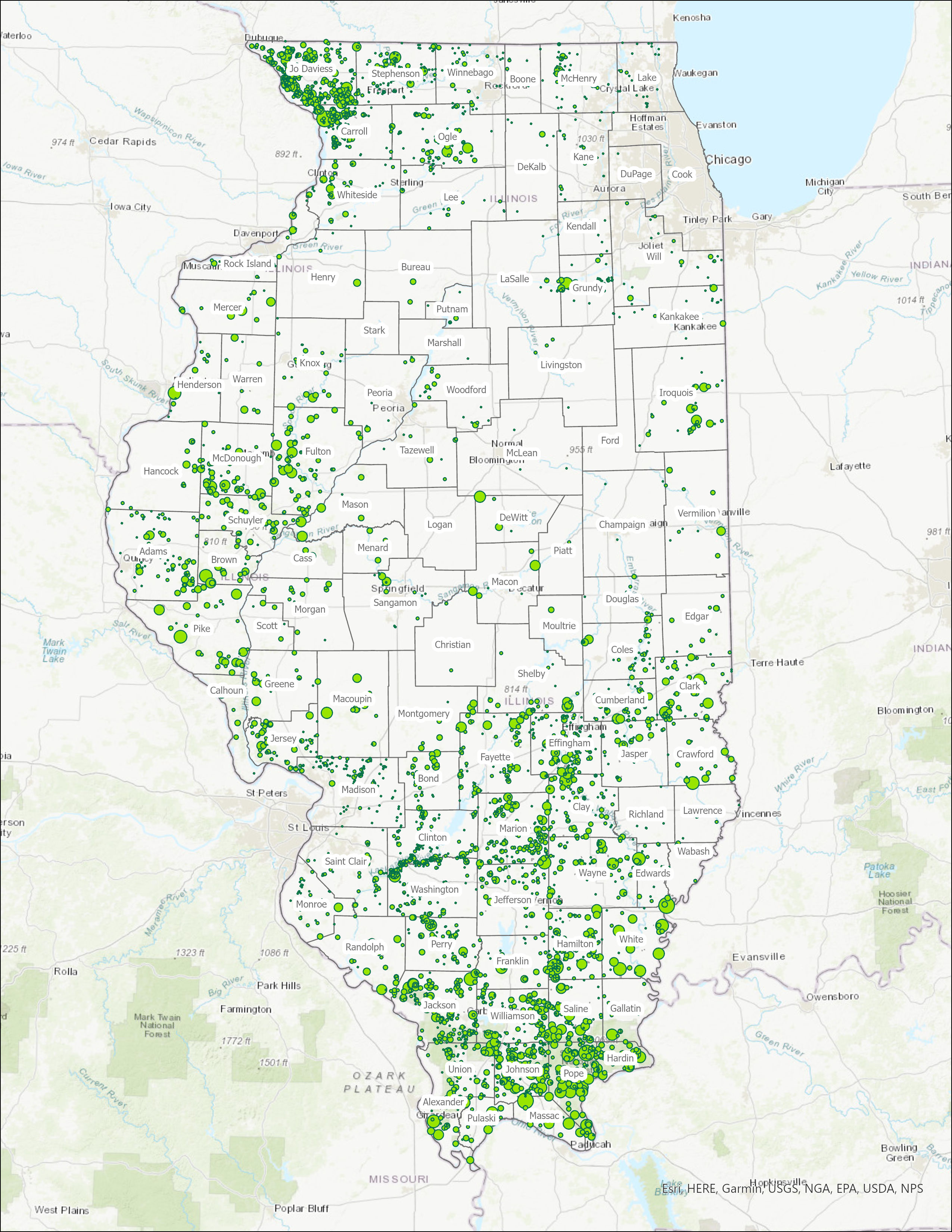 Forestry Cost-Share Program
Private forest owners receive financial and technical assistance with management 
timber stand improvement
control of exotic species
wildlife habitat. 
Limited only by the number of interested landowners and District Foresters
Nearly 10,000 properties currently enrolled
12
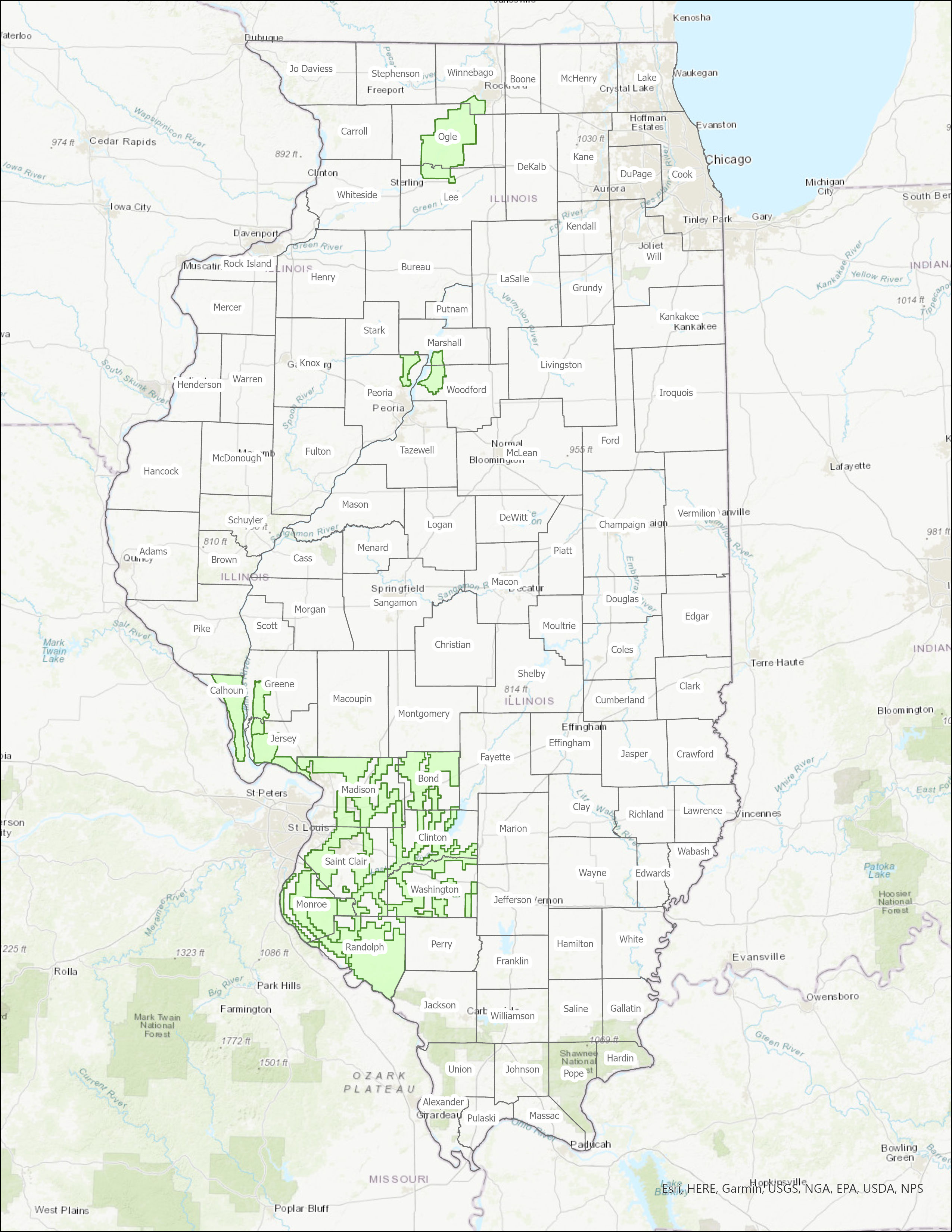 Forestry Legacy Program
Encourages the voluntary protection of privately owned forest lands through conservation easements or land purchases
Recreation 
Wildlife habitat,
Timber products.
Administered by the U.S. Forest Service in partnership with State agencies 
Currently, there are 3 areas of eligibility in Illinois and 8 properties enrolled.
13
Illinois Nature Preserves Commission
14
Nature Preserves & Land and Water Reserves
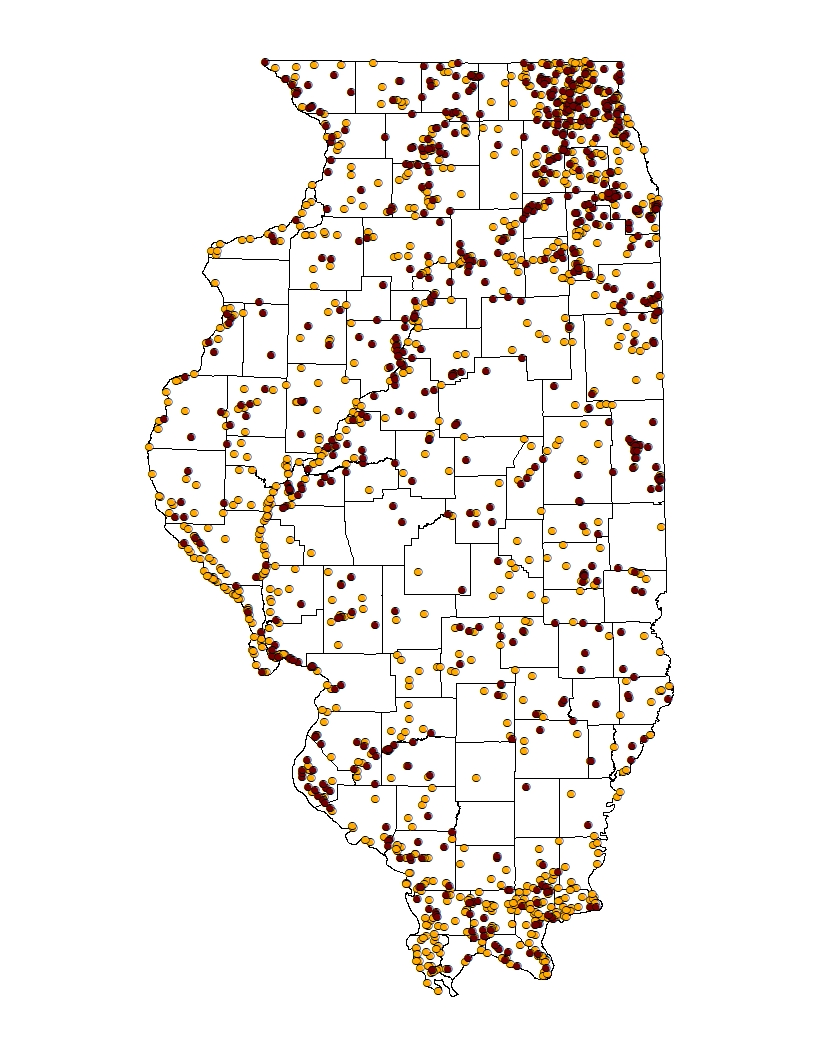 The original INAI work continues….as of February 2022:

1,520 INAIs (shown in tan) totaling approximately 491,110 acres.

618 INAIs with all or portions protected by INPC (shown in brown) totaling 120,996 acres (nature preserves and land & water reserves)

Other INAIs may be protected under conservation easement mechanisms besides INPC programs.
15
Additional Programs
16
Encouraging Conservation
Open Space Lands Acquisition and Development: DNR grants to local governments for public parks and open space. 
Conservation Stewardship Program: DNR certification of land under a conservation management plan to receive reduced property taxes.
Stream Bank Stabilization and Restoration Program:  IDOA program demonstrating effective, inexpensive vegetative and bio-engineering techniques for limiting stream bank erosion and preserving aquatic habitats.
Solar Pollinator Program: IDNR certifies solar sites that meet criteria for providing pollinator habitat at solar facilities.
17
Sources
Land Use data from
USDA Economic Research Service
Protection and Conservation data from 
Illinois Department of Natural Resources
Prairie State Conservation Coalition
Openlands
Protected Planet 
USDA Farm Service Agency
Template from 
Slides Carnival
18
Partners forFish and WildlifeProgram
Jason Bleich
U.S. Fish and Wildlife Service
Illinois Private Lands Office
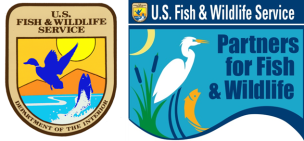 “Working with others to conserve, protect, and enhance fish, wildlife, and plants and their habitats for the continuing benefit of the American people.”

“To achieve voluntary habitat restoration on private lands through financial and technical assistance for the benefit of Federal Trust Species.”
Migratory birds
T & E species
Native Wildlife Habitat 

Biological integrity and environmental health
Mission
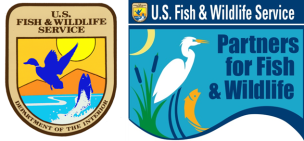 WHO WE WORK WITH:

Private Landowners 
Recreational landowners, farmers, hunters, fishermen, anyone with private land

Municipalities and local groups
Towns, Cities, Counties, Schools

Essentially anyone or any areas outside of federal and state – owned land
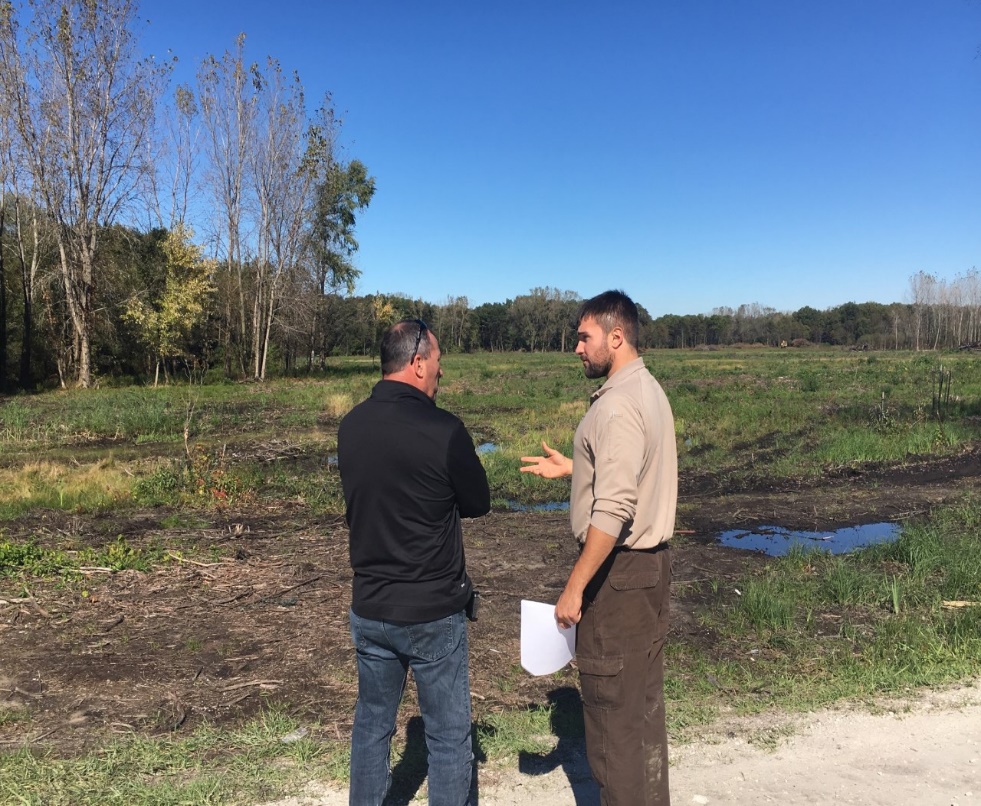 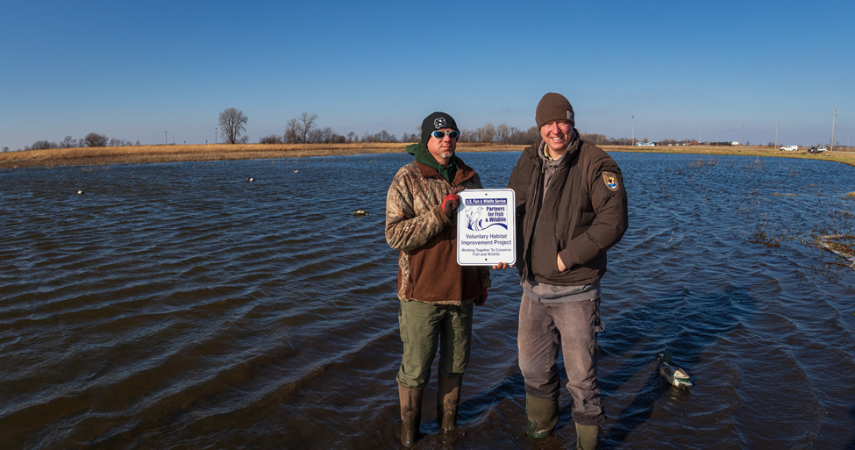 WHO
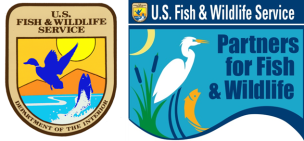 Habitat Restoration and Enhancement

Prairie Restoration
Wetland Restoration 
Oak Savanna
Upland & Bottomland Forest
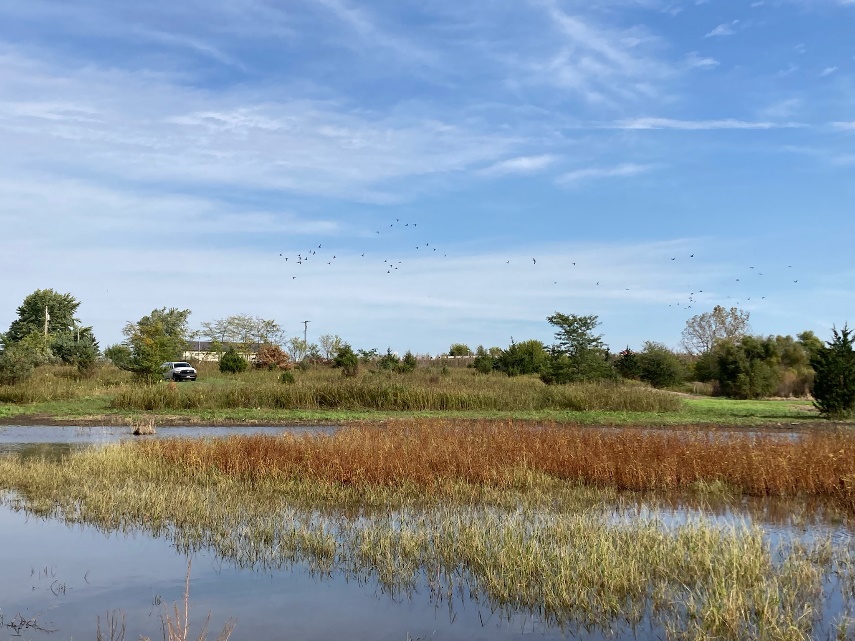 What we do
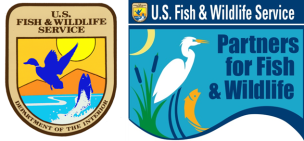 Statewide

Focus Areas
Illinois River 
Mississippi River
North ½ of Illinois 
Prairie Pothole Region
Where
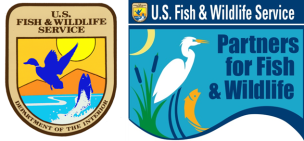 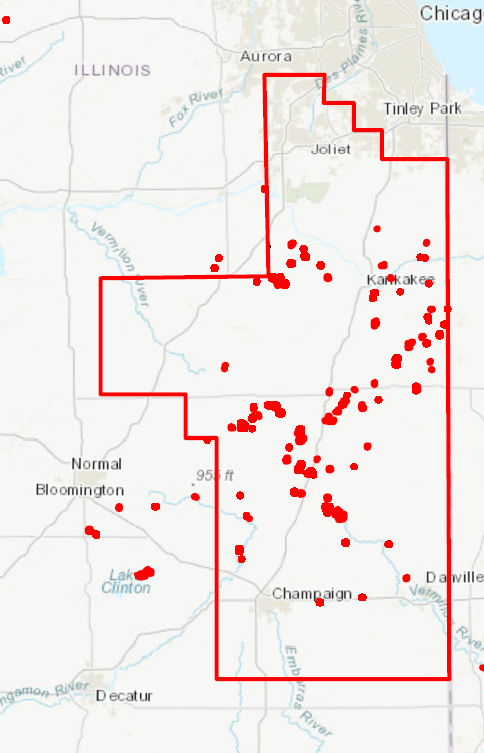 Aerial Imagery
Historical Imagery
Soils Maps
LiDAR
Topo Surveys
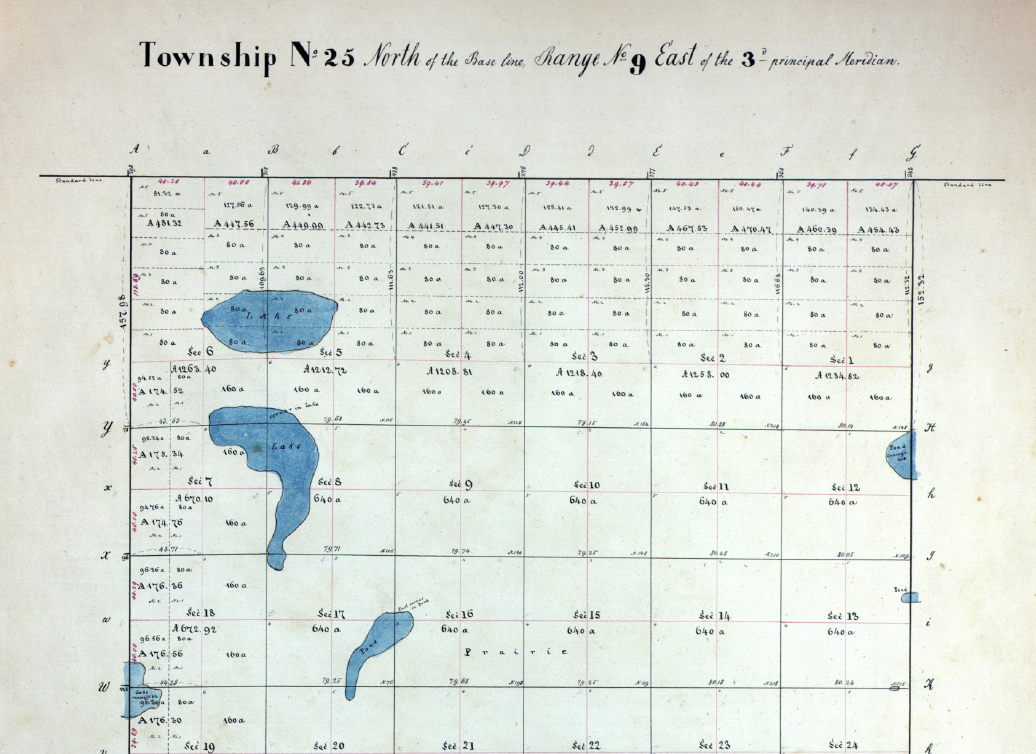 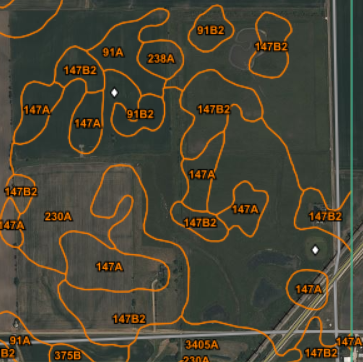 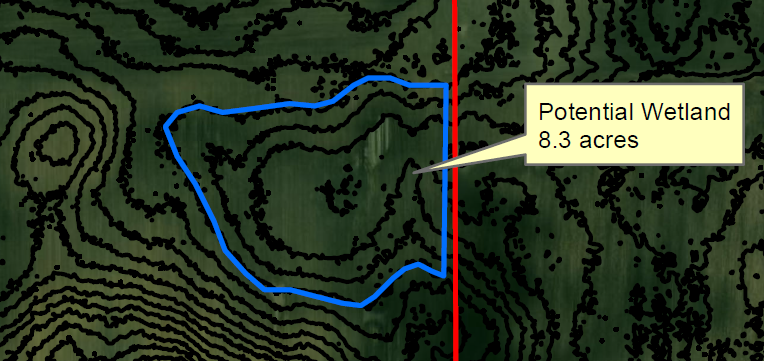 HOW
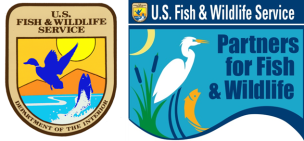 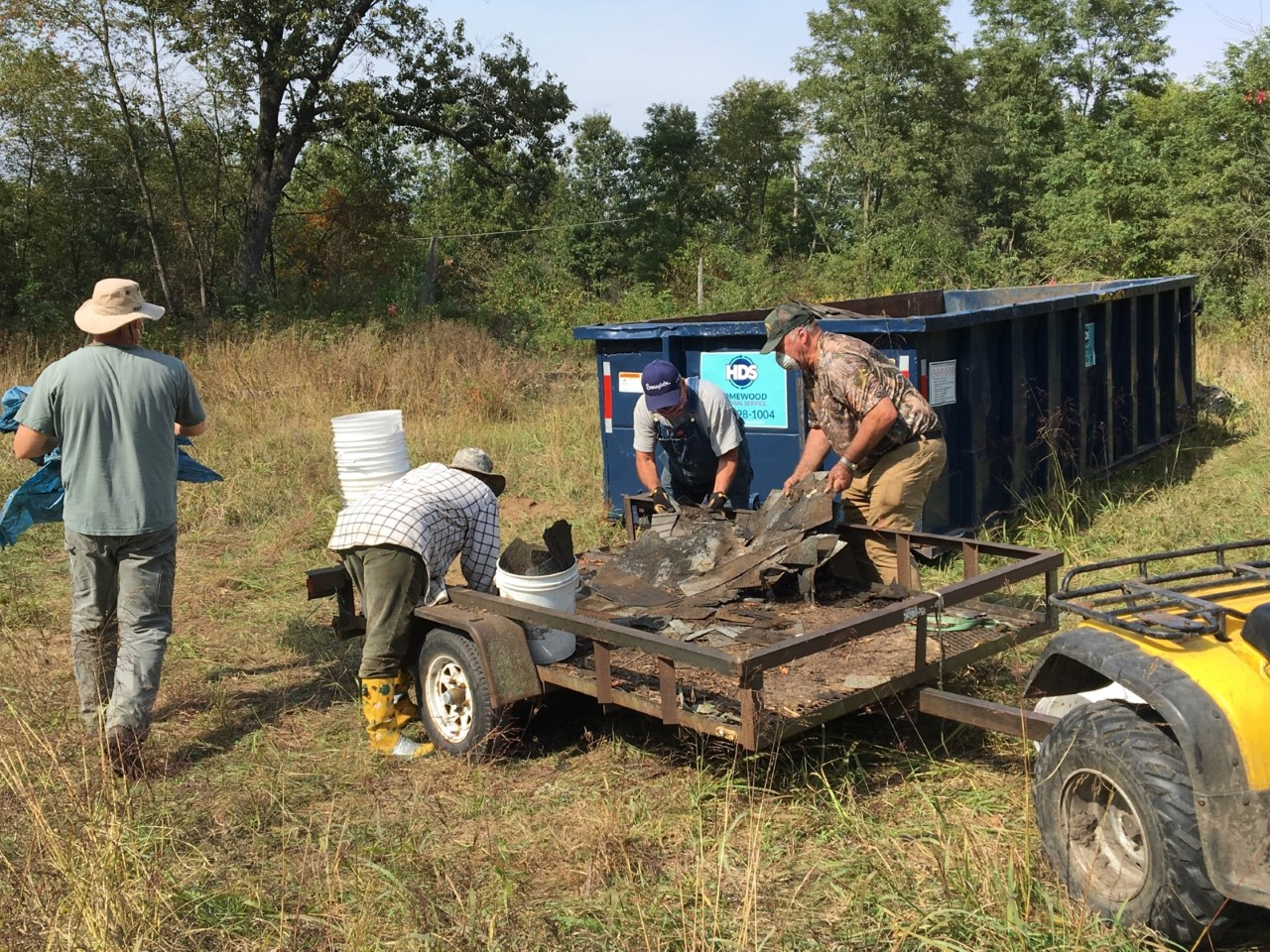 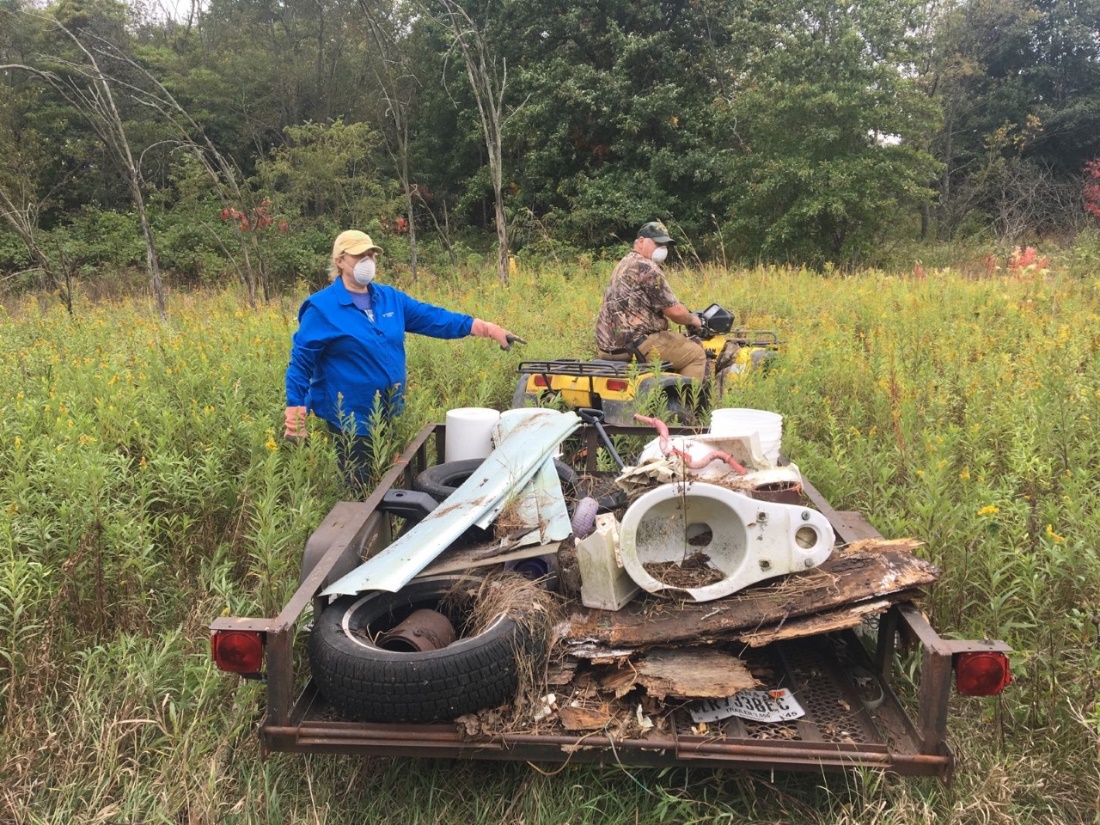 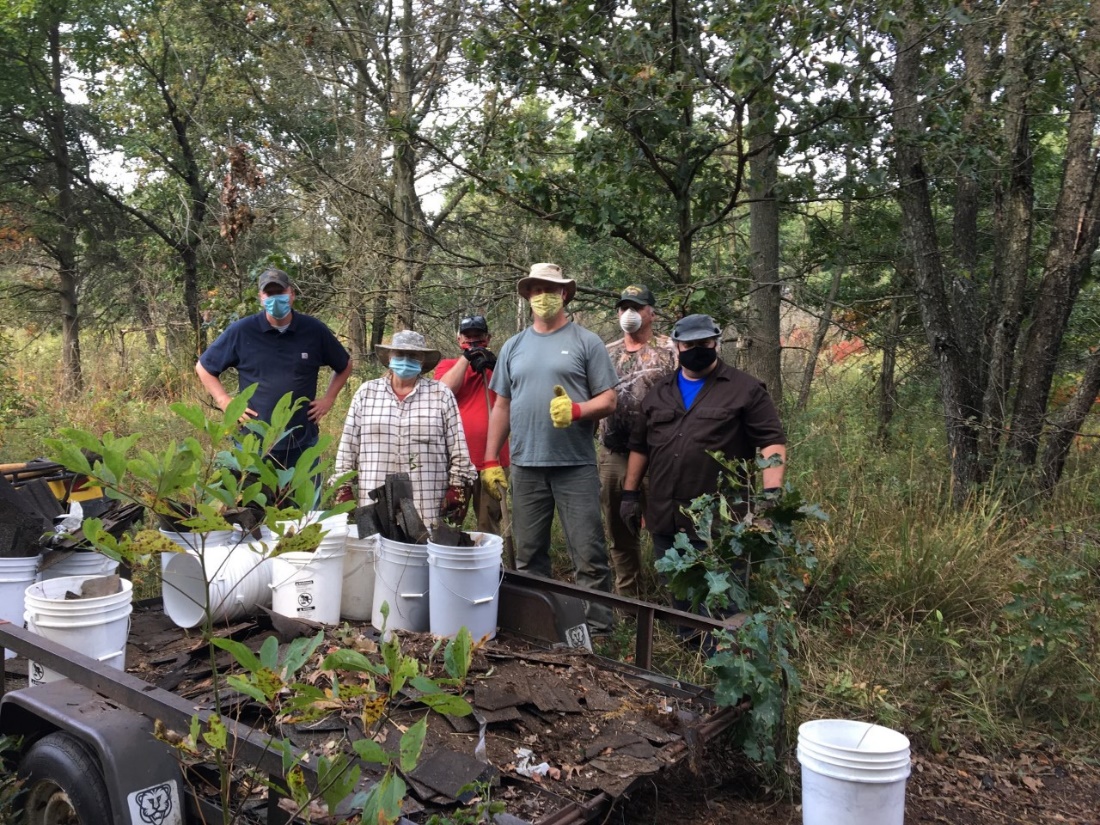 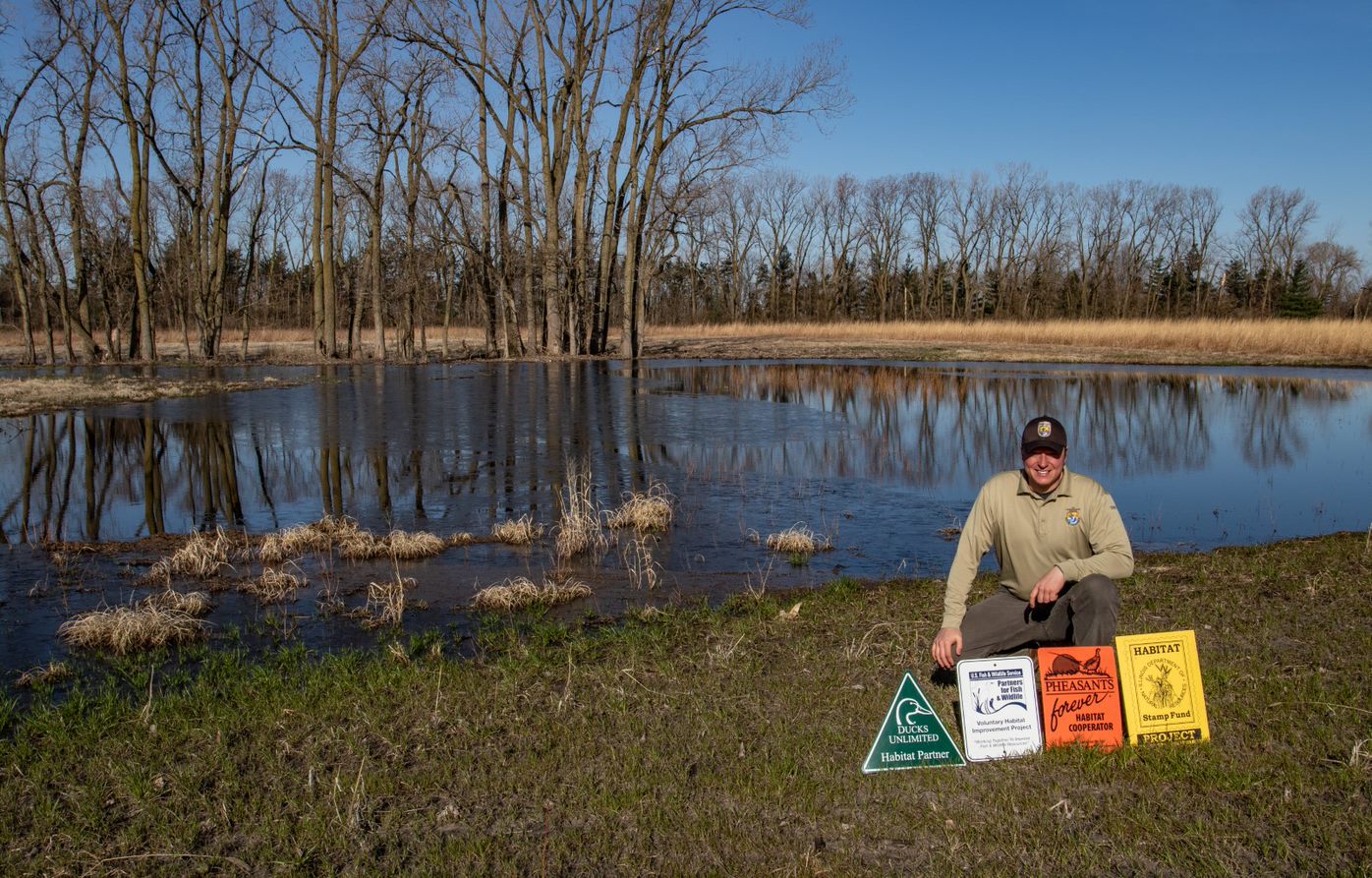 NGOs and Friends Groups
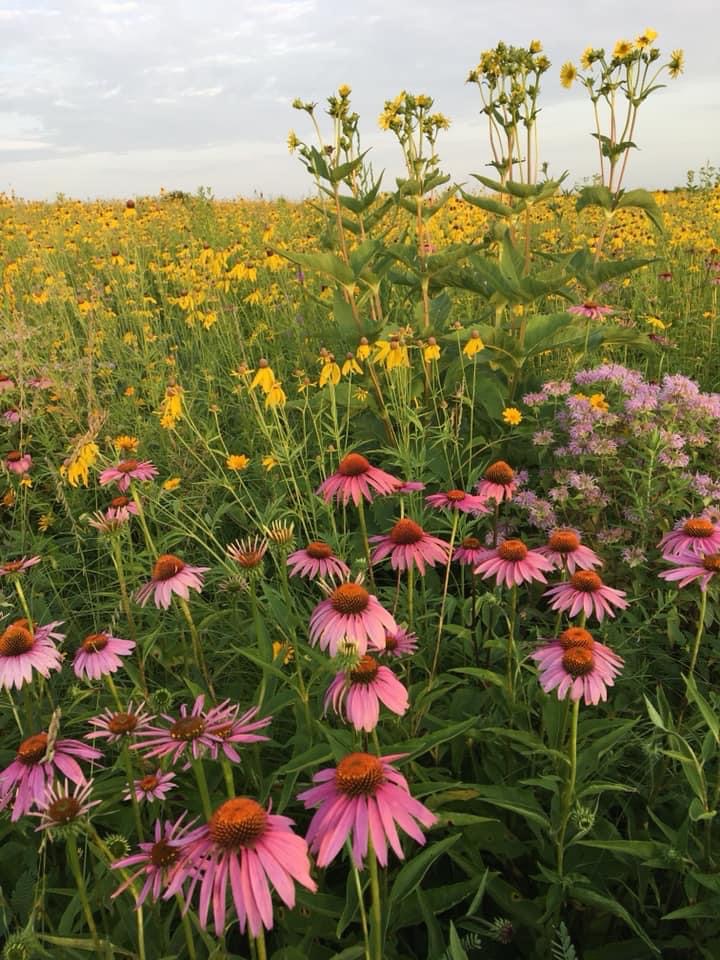 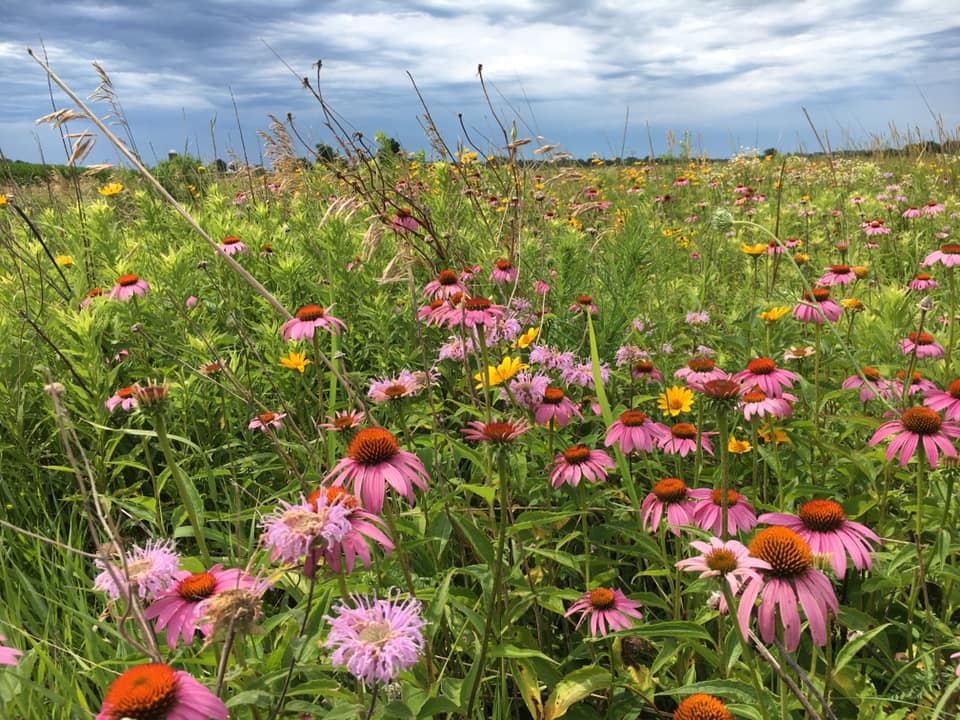 RECENT PROJECTS
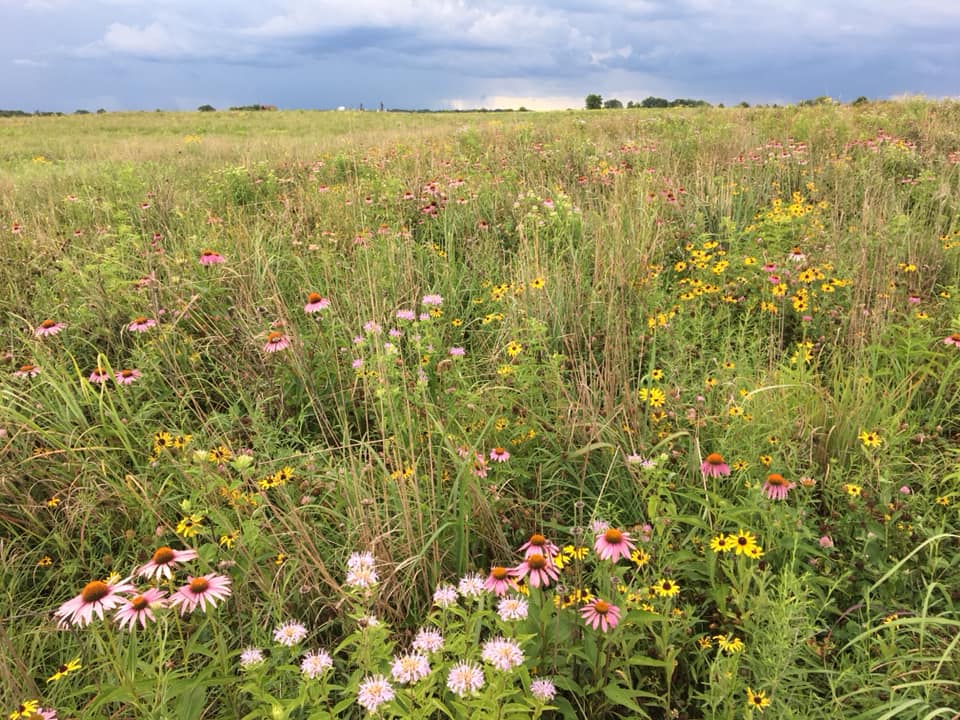 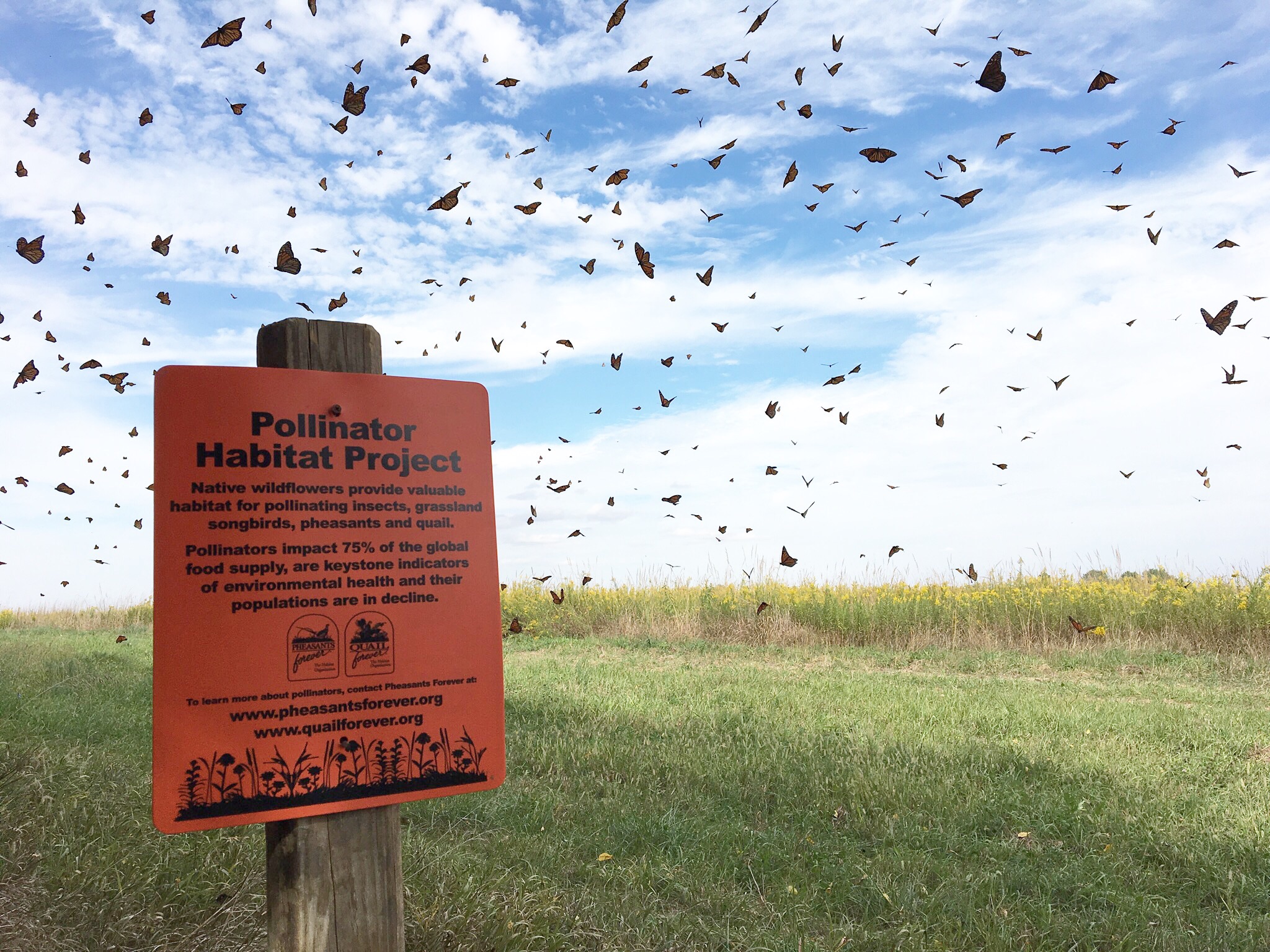 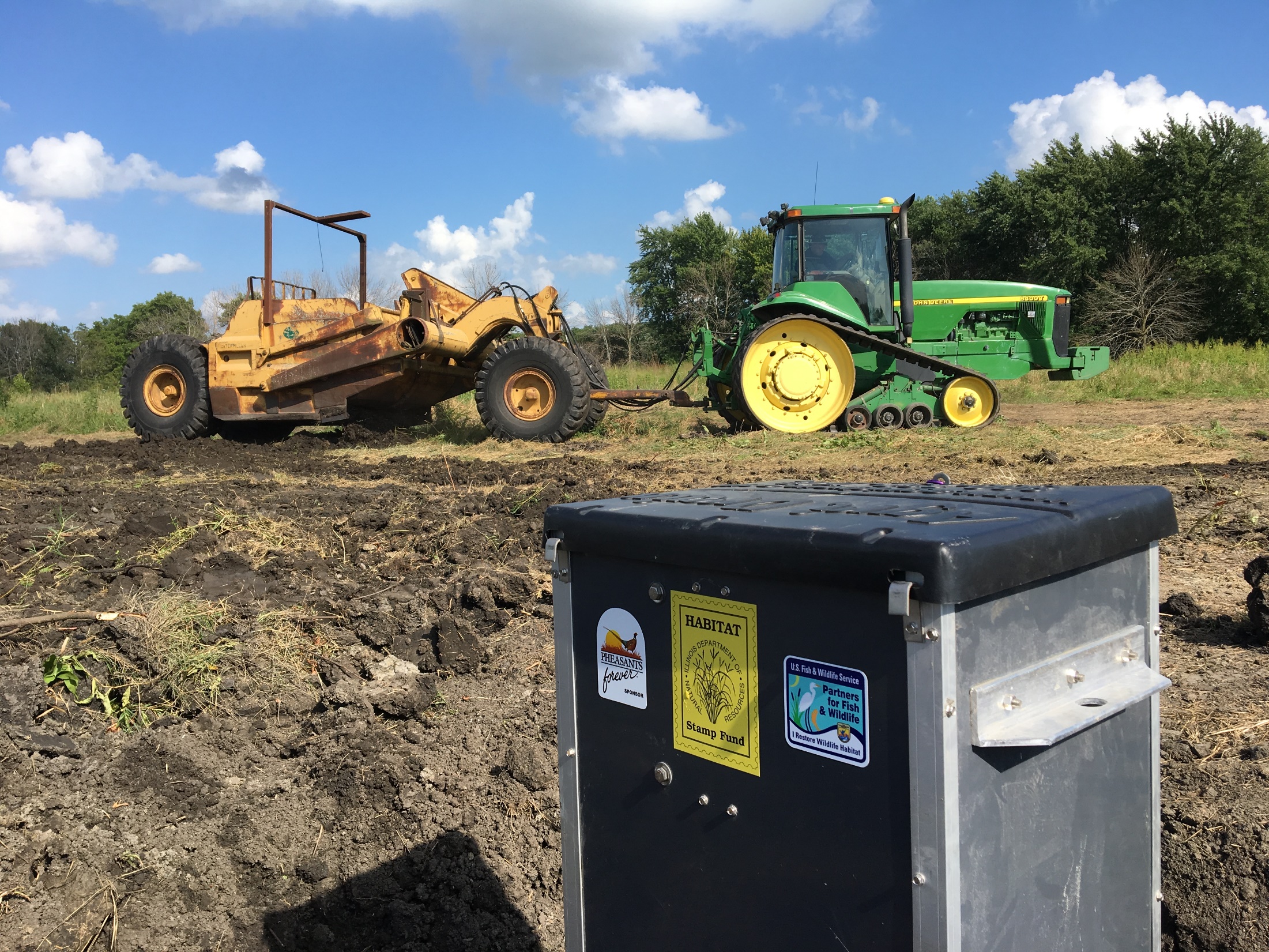 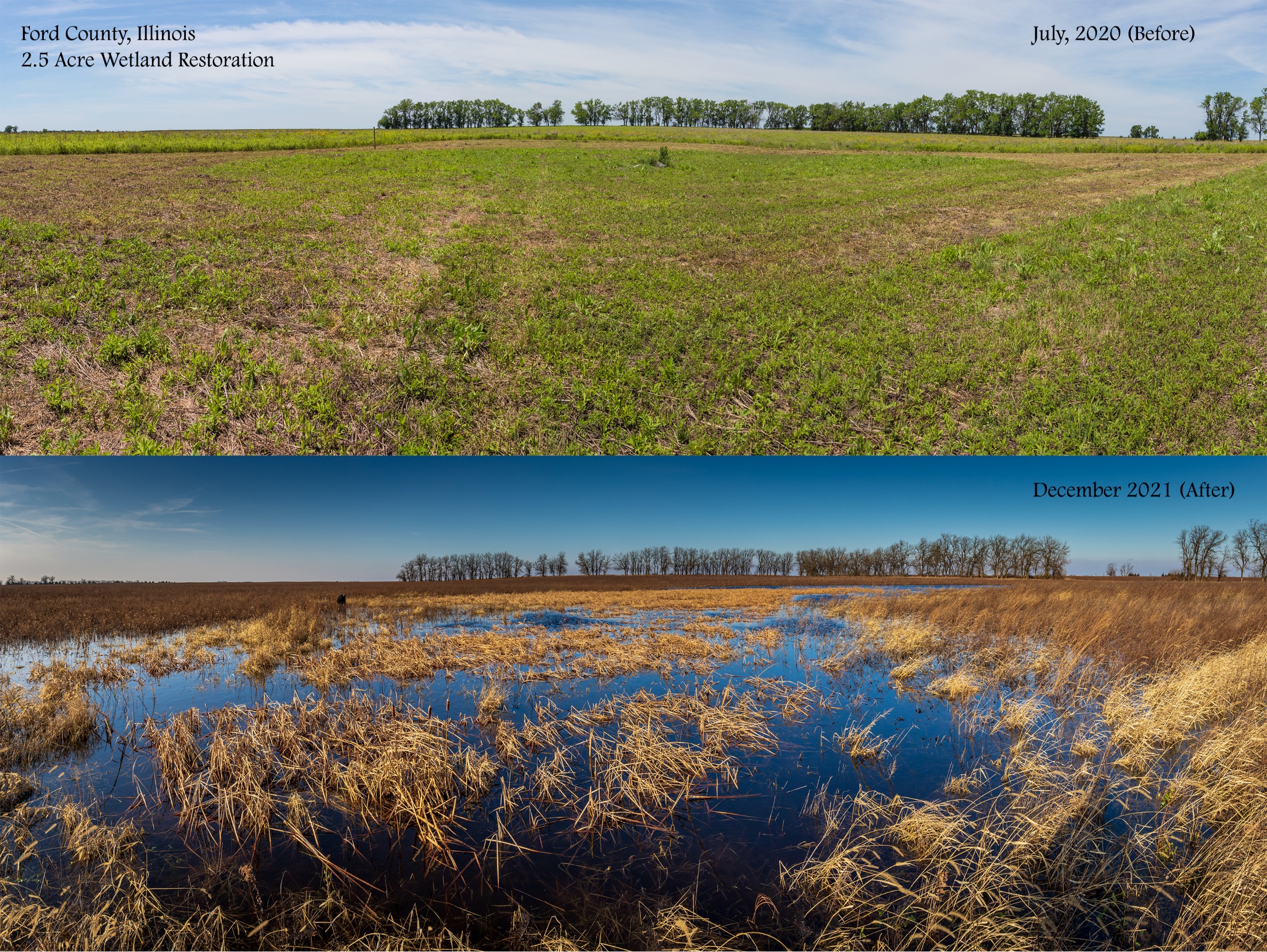 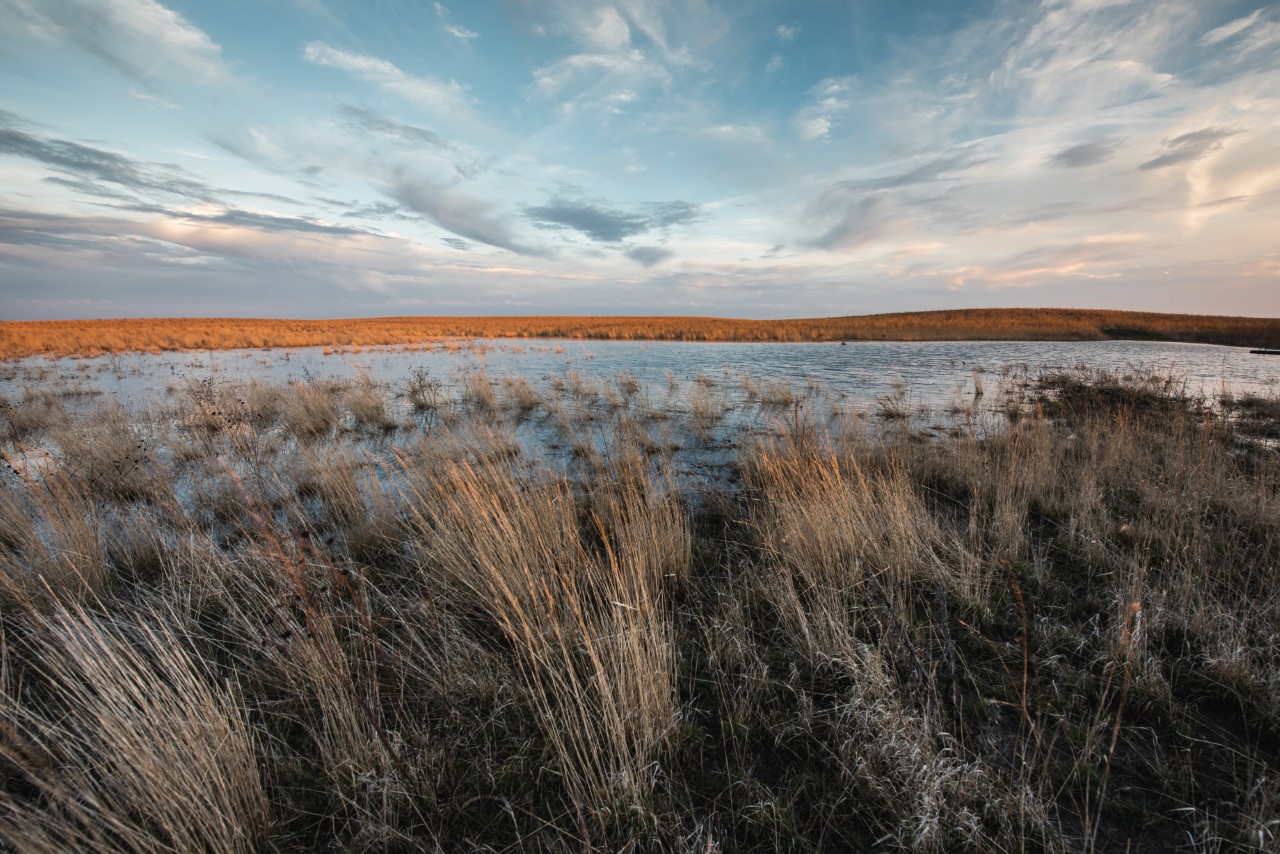 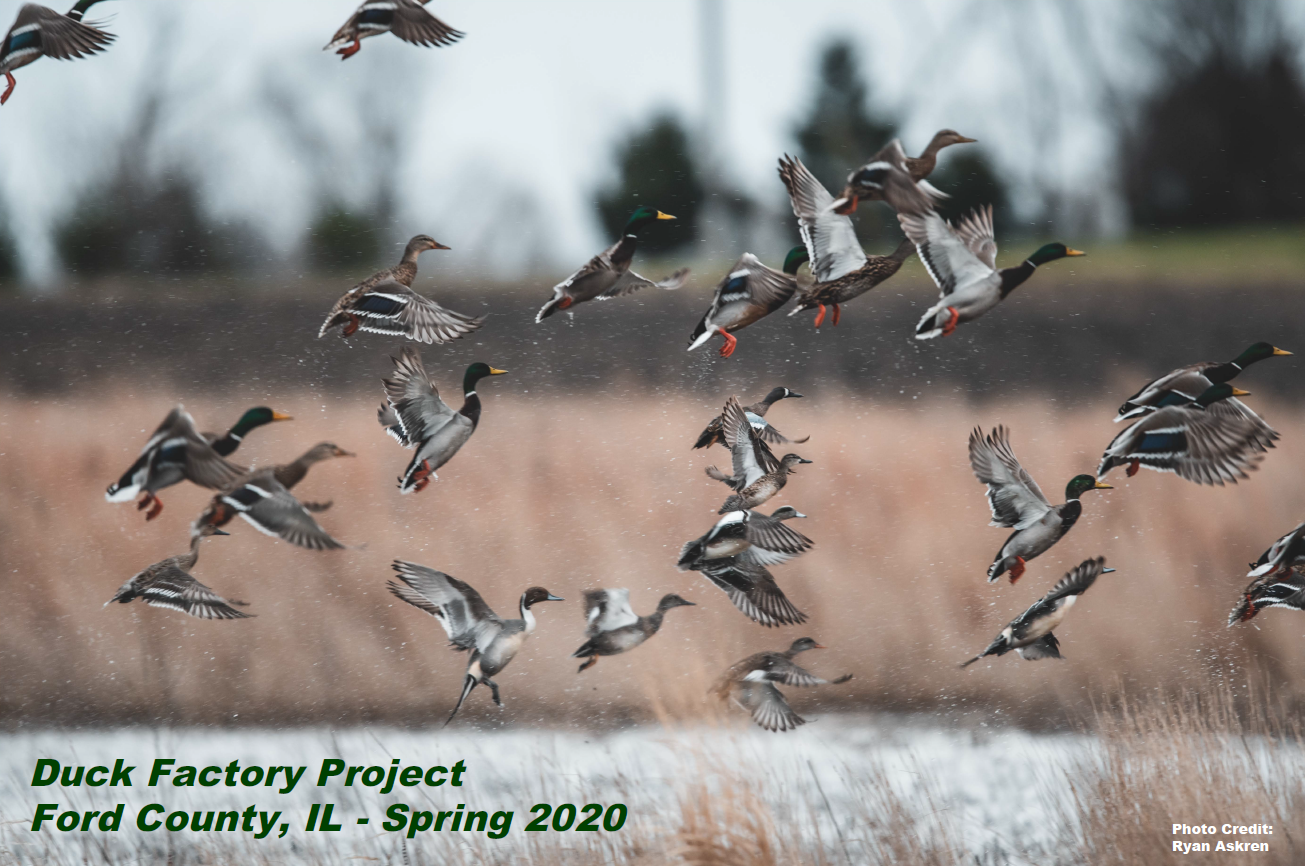 Reimbursable cost-share
Need some contribution / investment from landowner and other partners
10-year agreements
No minimum / maximum acreage

Constraints
No federal or state-owned property
Projects already receiving federal funding
Programmatic Requirements
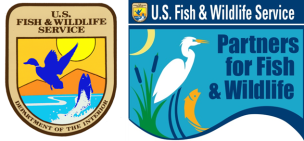 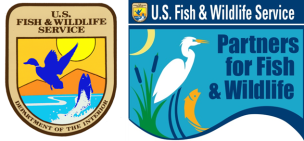 Contact Information:
Jason Bleich – Private Lands Biologist
Cell: (217) 372-7594
Email: jason_bleich@fws.gov

Thank you for your time!
Questions?
Illinois Department of Transportation
Right of Way Conservation
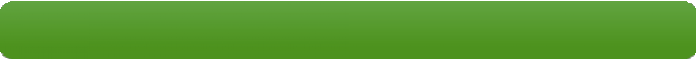 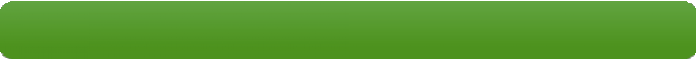 Prescribed Burning
Mowing Weed/brush Control
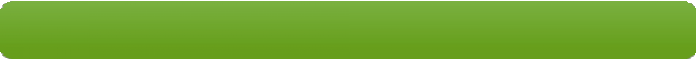 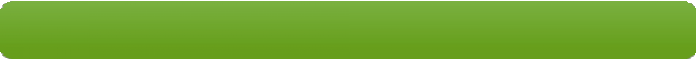 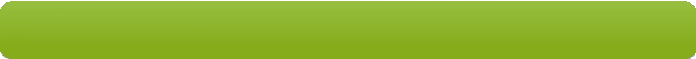 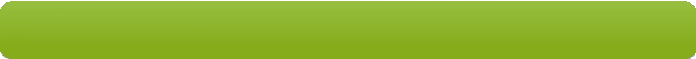 Integrated Vegetation Management
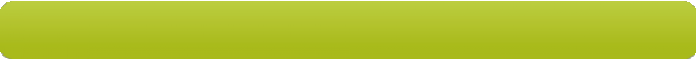 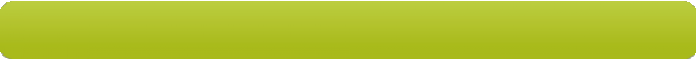 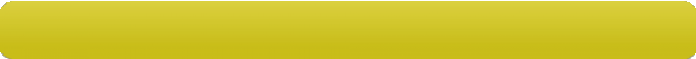 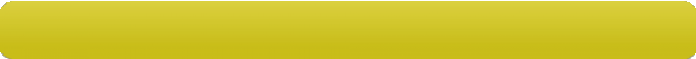 Restoration Projects
Selective Herbicides Team Section IVM Plans
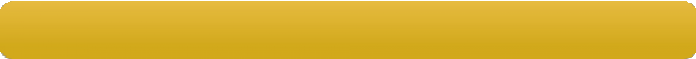 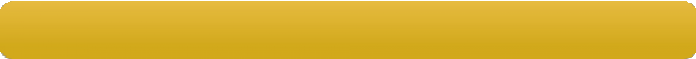 12
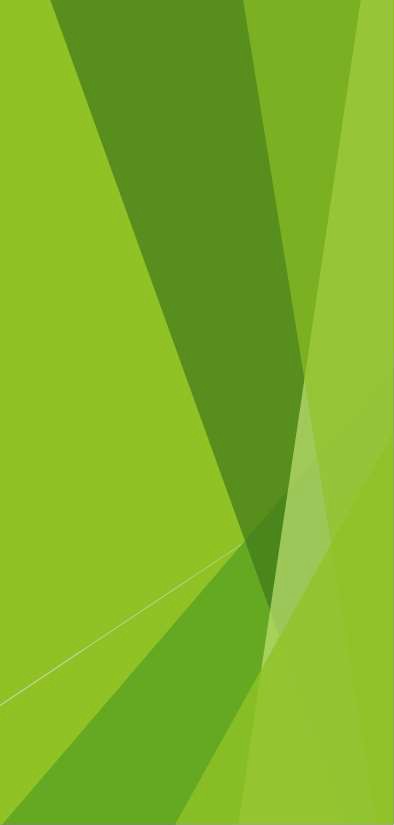 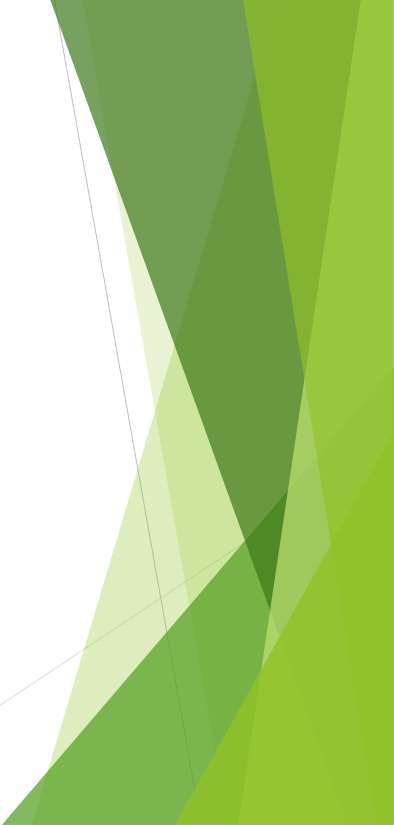 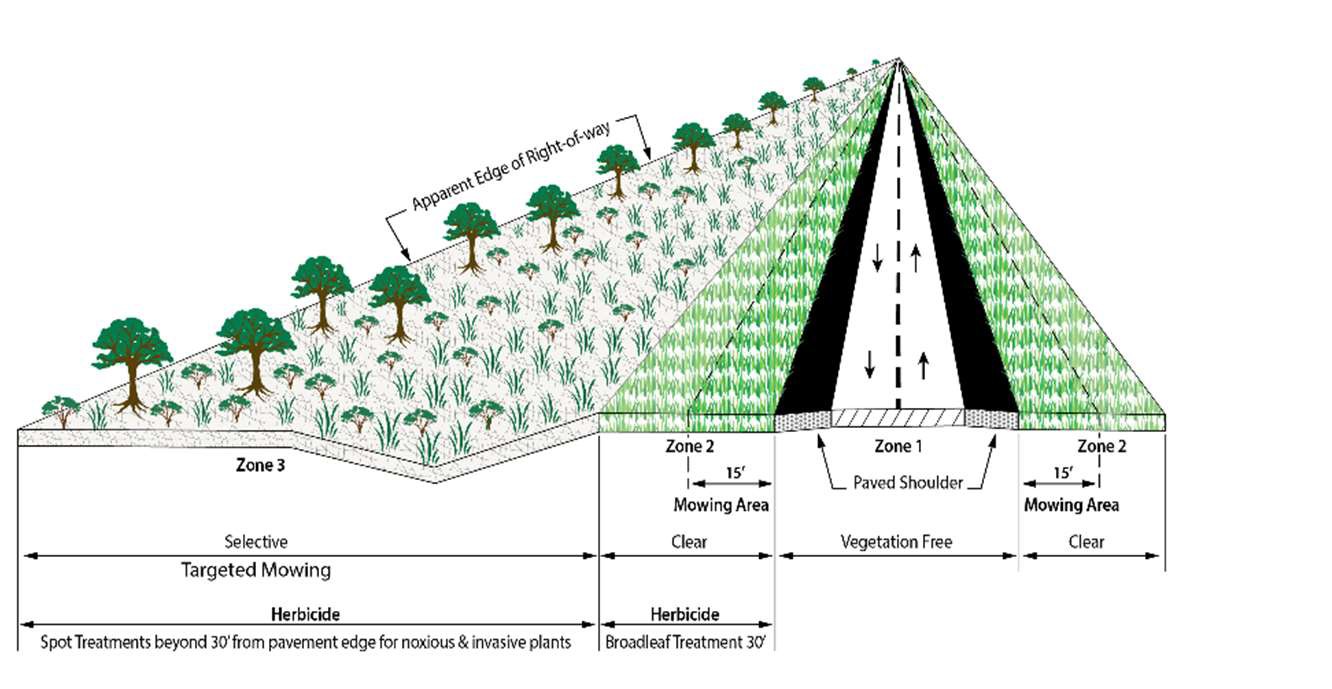 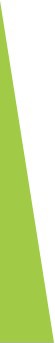 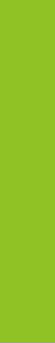 13
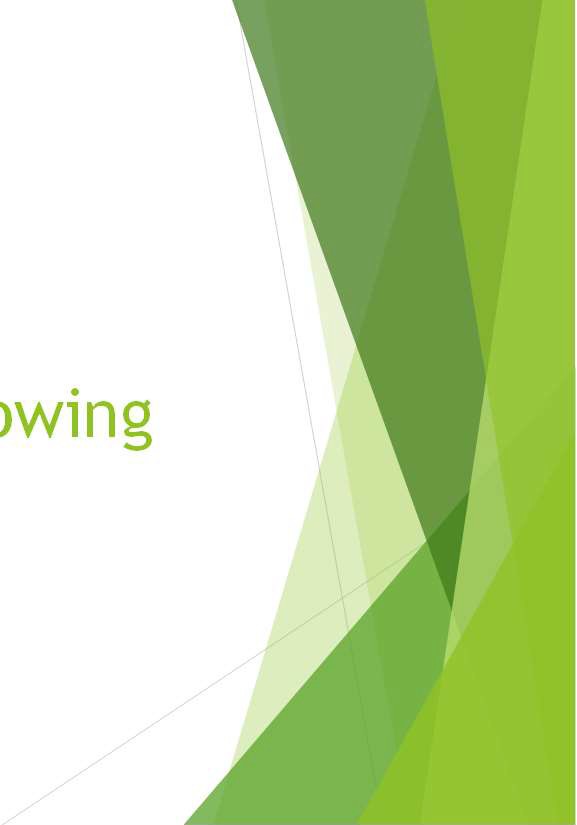 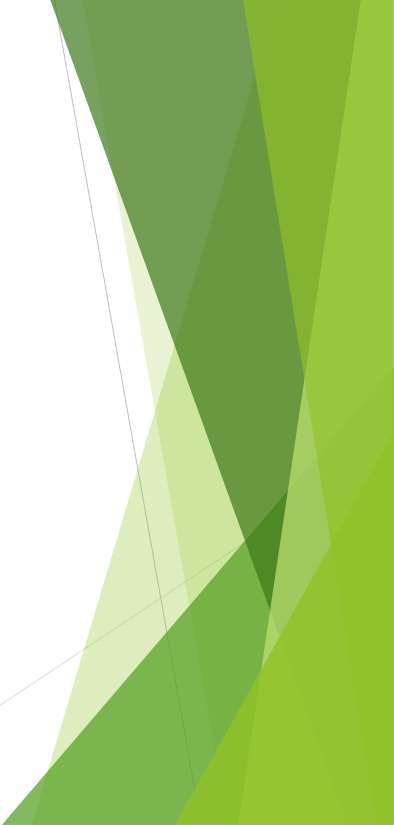 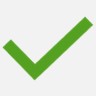 Updated mowing policy
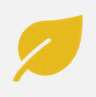 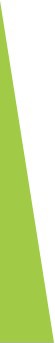 M
owing
Created SAVE mowing
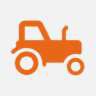 It is the Department’s policy to provide wildlife habitat and to preserve and encourage native vegetation on ROW.
14
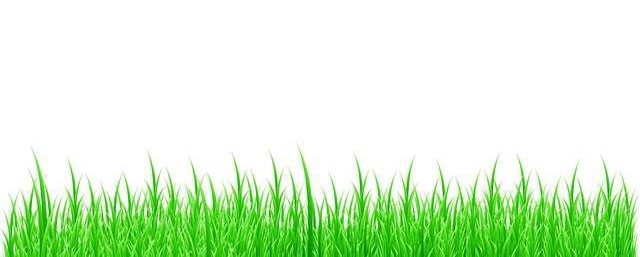 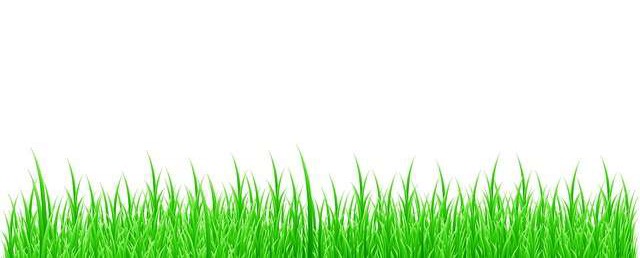 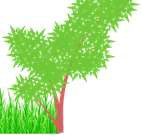 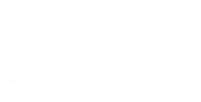 CL
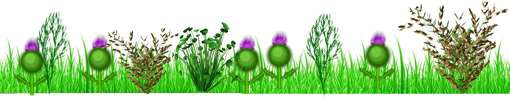 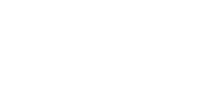 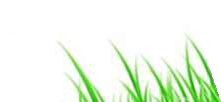 Existing
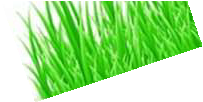 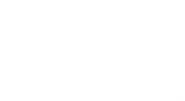 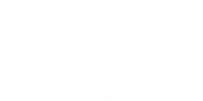 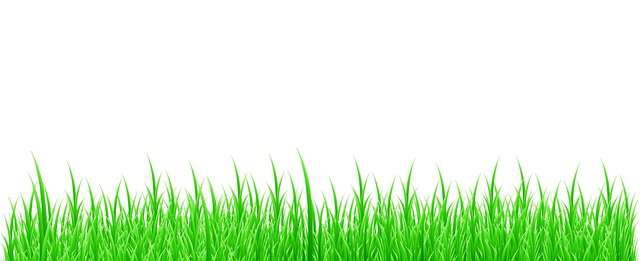 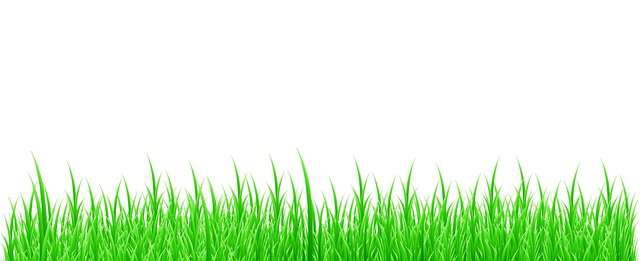 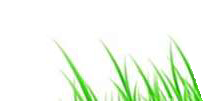 Access control fence clear of invasive brush. Invasive weeds sprayed.
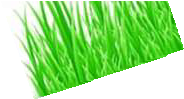 SAVE Mowing
(Strategically Applied Vegetation Exemption)
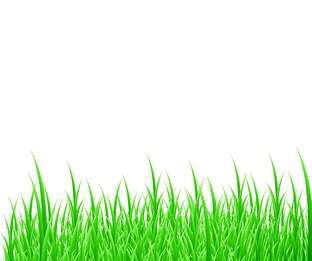 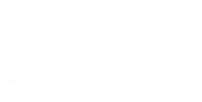 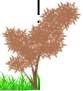 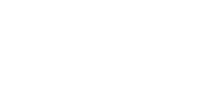 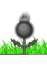 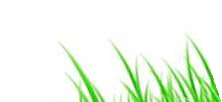 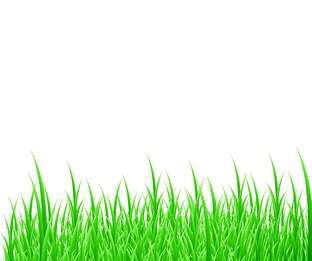 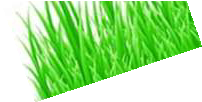 Mow Safety Strip
Year One (2022)
Mow safety strip and one pass along fence.
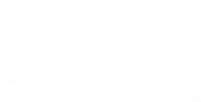 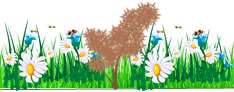 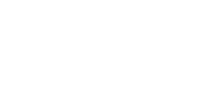 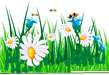 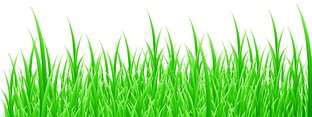 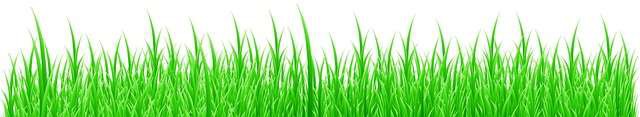 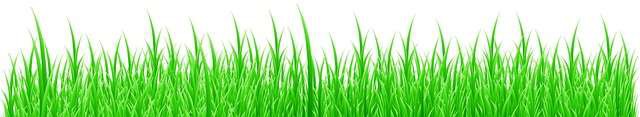 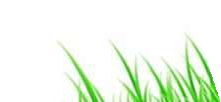 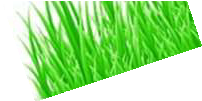 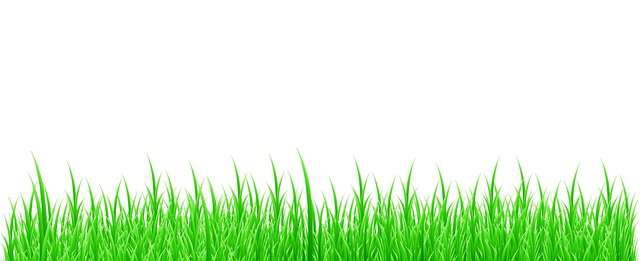 Mow 15 ft.
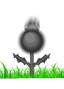 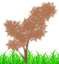 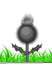 Mow Safety Strip
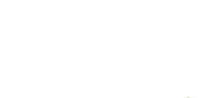 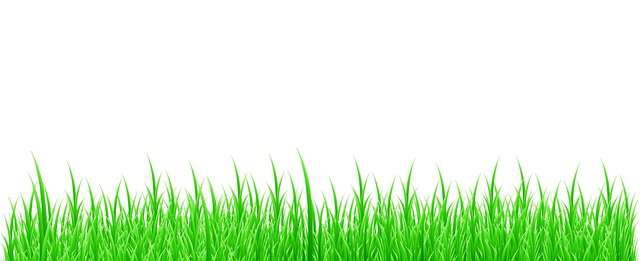 Year Two (2023)
Mow safety strip and one pass 15ft. from fence.
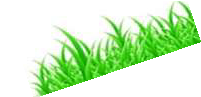 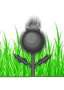 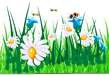 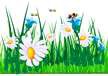 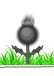 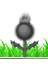 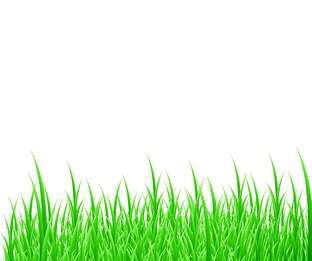 Mow 15 ft.
Year Three (2024)
Leave 30ft. Along fence and mow out remainder.
Mow Safety Strip
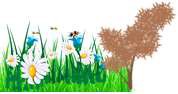 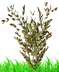 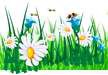 Mow
17
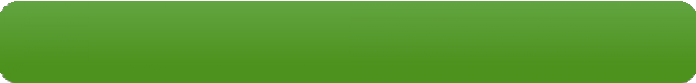 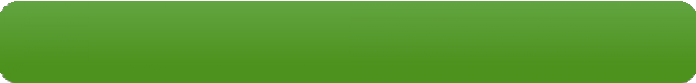 Early detection of infestations
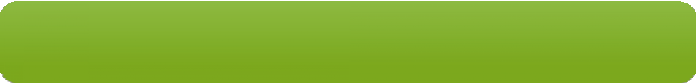 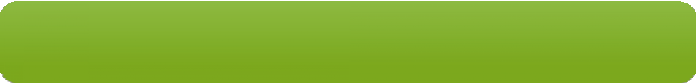 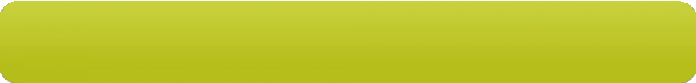 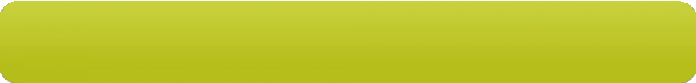 Weed & Brush Control
Spot treatment of areas
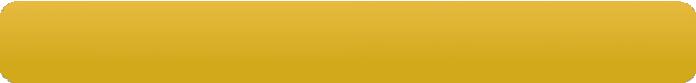 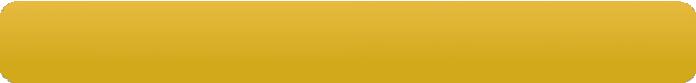 Better, more efficient treatments of infestations
Better, more efficient equipment Cleaning said equipment in between
24
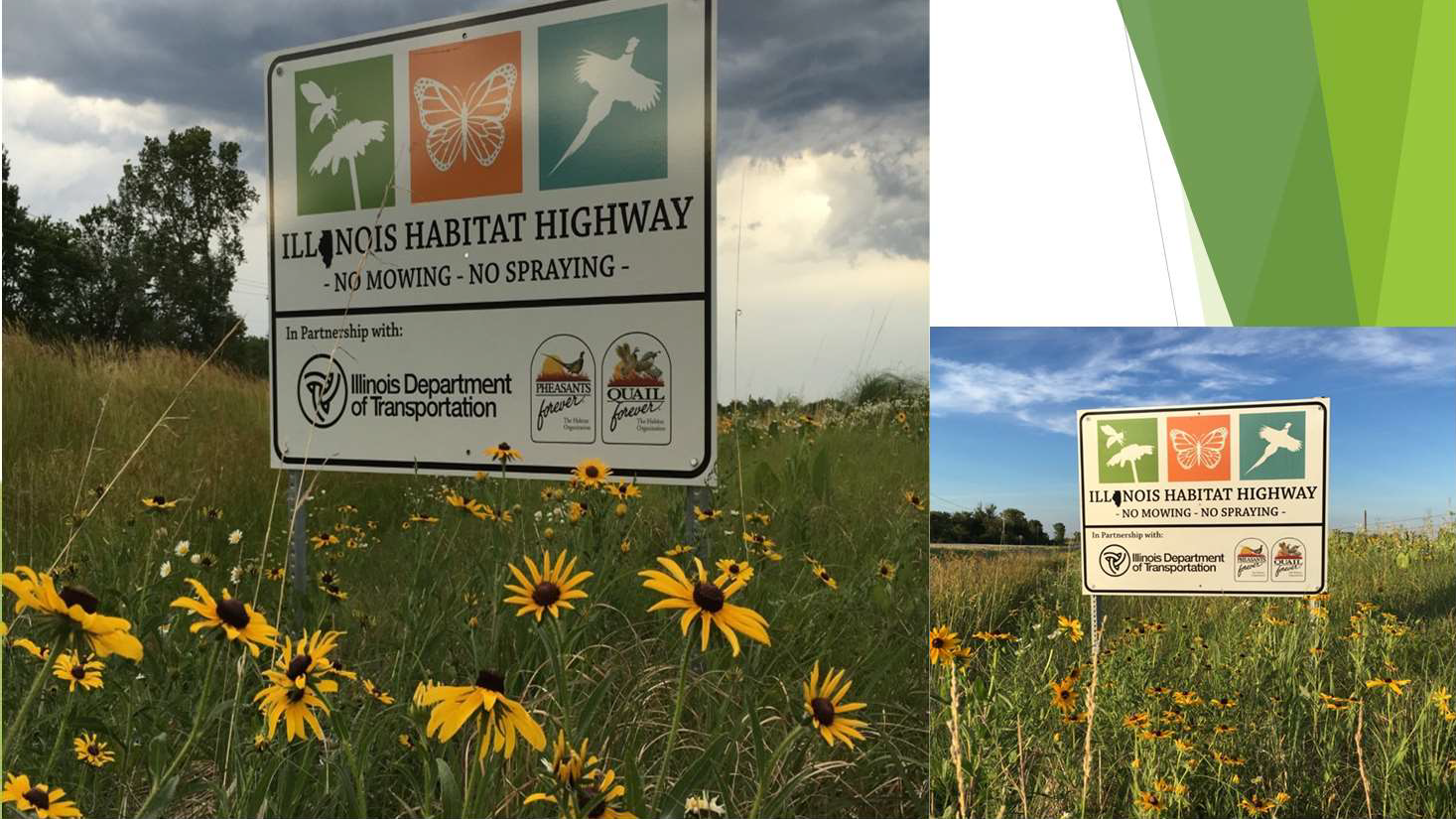 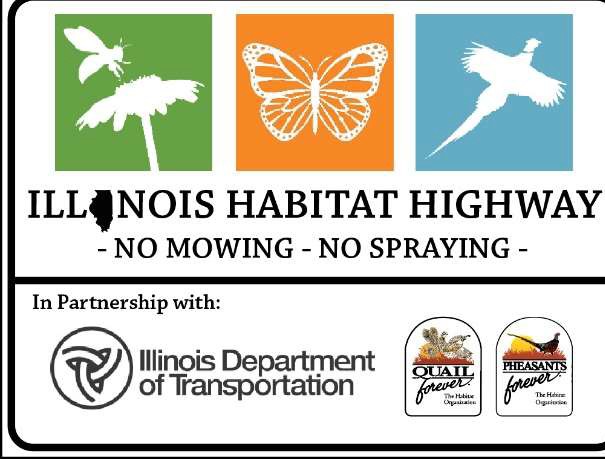 Jason Bleich
40